Emotional Intelligence for All
WELCOME
Who is this guy?
Stan Davis
HAP Principal/Founder
Water, Water, Water
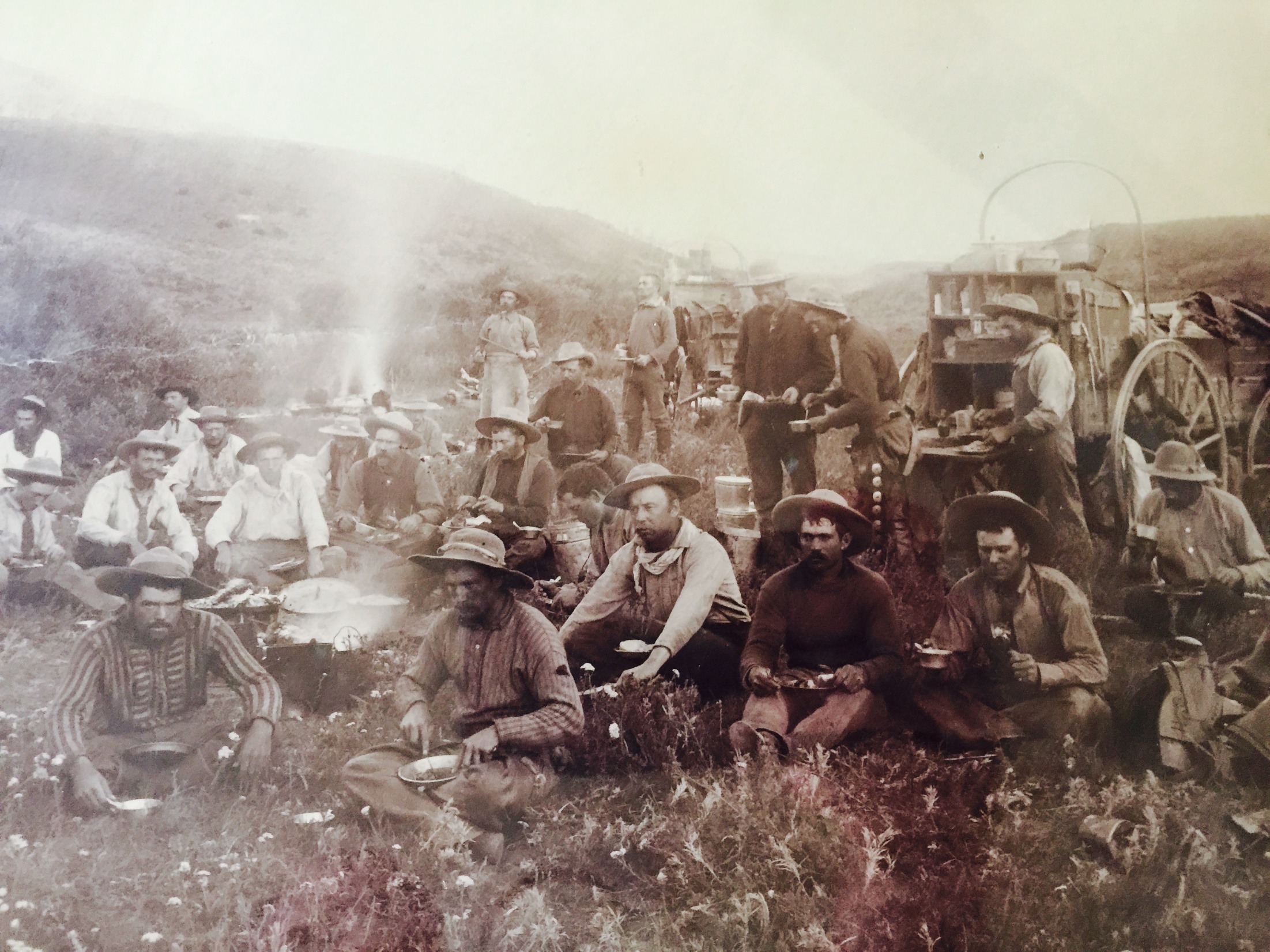 QM 2    US Navy
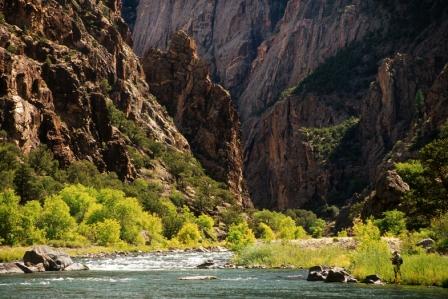 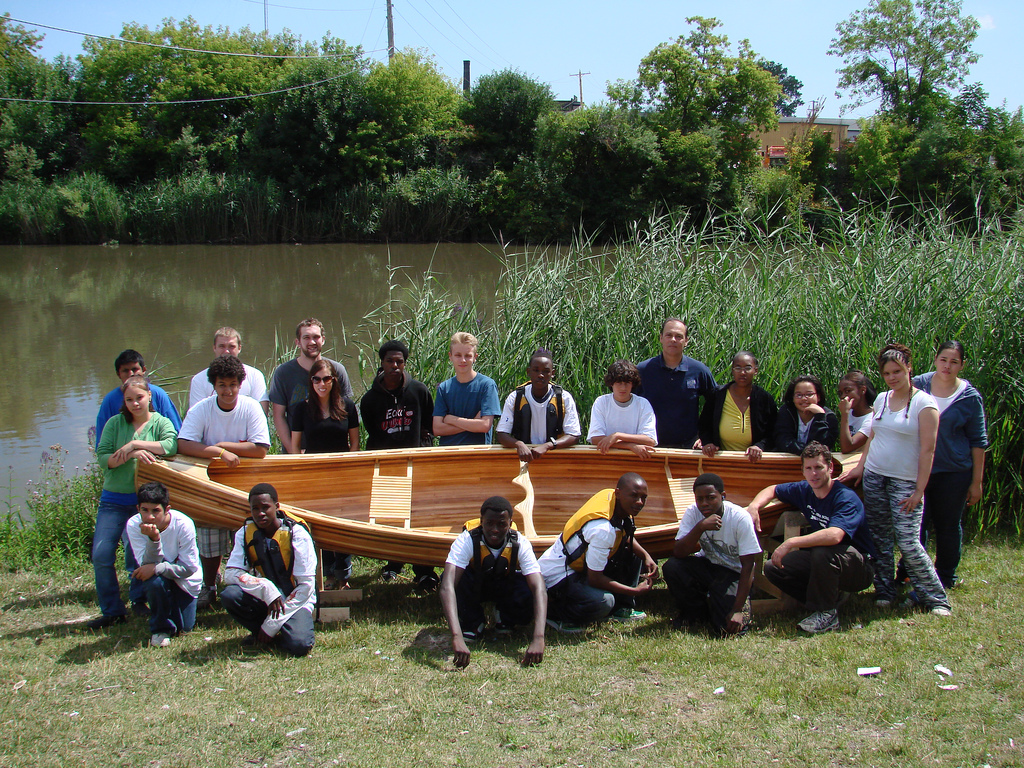 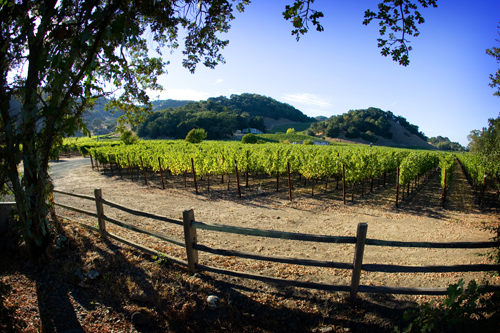 The  Story  of
Why Emotional Intelligence?
So we can hold hands and sing Kumbaya!
Assertive Accountability Model; this is about Doing Work & Productivity!
HBR: in the US, annual cost of inefficiencies due to incivility in the workplace: 
51 Billion!
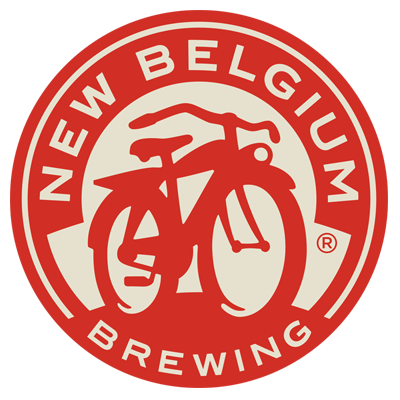 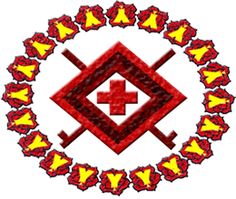 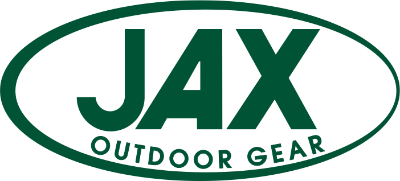 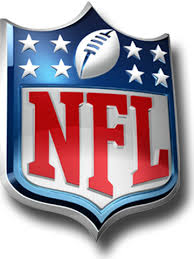 Unit 1     Culture
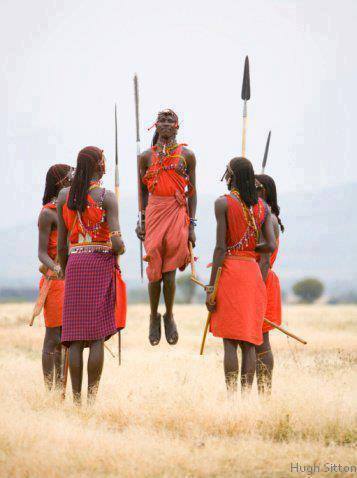 3 Aspects of Culture in HAP Theory
Who you are; we ARE our set of experiences!

What are the Cultures, Subcultures, Groups and Subgroups we walk through each day?

How do we DRIVE Culture in our Team or Organization?  Why Leave it to Chance?
Race vs Ethnicity
Race vs Ethnicity
Unit 2 Emotional Management
Unit 3  Communication Awareness
Critical Parent

Nurturing Parent

Adult

OK Child

Not OK Child
P
A
 C
Values
Rationale
Emotions
Cross Transaction
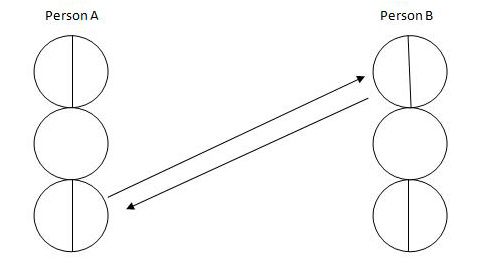 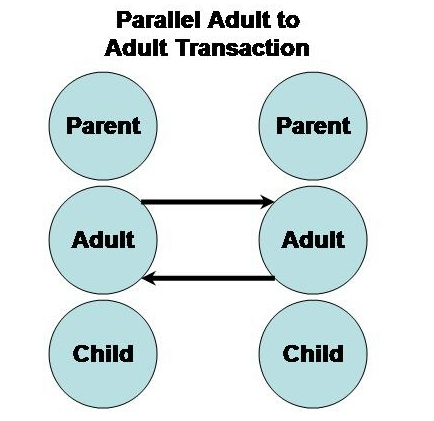 Unit  4      Essential  Skills
HALT!
HungryAngryLonelyTired
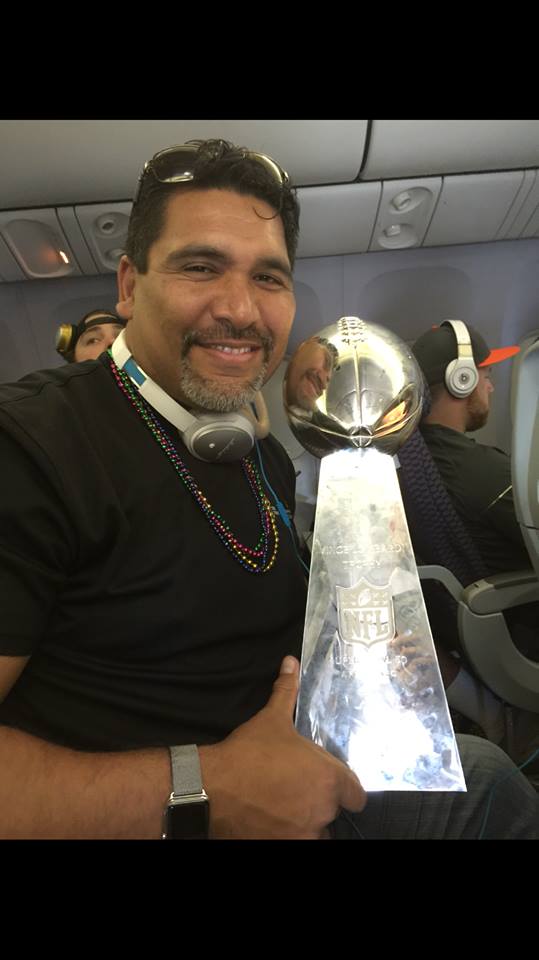 Three    Highs
High   Relationship

High   Expectation

High   Support
…don’t forget to ASC
Awareness





             Skills                                        Courage
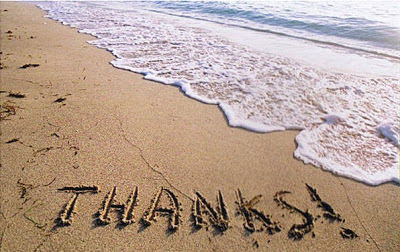 Need Anything?
Call Me:                                           707-927-8131

Stan Davis                          stan@haptraining.com
Thank You
Thank you!